IEEE 3079 WG Introduction 
to IEEE TAB-CoS & SPS Webinar
[Dong Il Dillon Seo / DTCP]
[Sangkwon Peter Jeong / JoyFun]
Compliance with IEEE Standards Policies and Procedures
Subclause 5.2.1 of the IEEE-SA Standards Board Bylaws states, "While participating in IEEE standards development activities, all participants...shall act in accordance with all applicable laws (nation-based and international), the IEEE Code of Ethics, and with IEEE Standards policies and procedures."

The contributor acknowledges and accepts that this contribution is subject to 
The IEEE Standards copyright policy as stated in the IEEE-SA Standards Board Bylaws, section 7, http://standards.ieee.org/develop/policies/bylaws/sect6-7.html#7, and the IEEE-SA Standards Board Operations Manual, section 6.1, http://standards.ieee.org/develop/policies/opman/sect6.html
The IEEE Standards patent policy as stated in the IEEE-SA Standards Board Bylaws, section 6, http://standards.ieee.org/guides/bylaws/sect6-7.html#6, and the IEEE-SA Standards Board Operations Manual, section 6.3, http://standards.ieee.org/develop/policies/opman/sect6.html
3079-20-0057-00-0000
1
IEEE 3079Human Factor for Immersive Content Working GroupSeo, Dong Il Dillon, dillon.seo@dtcp.capital
3079-20-0057-00-0000
2
Background
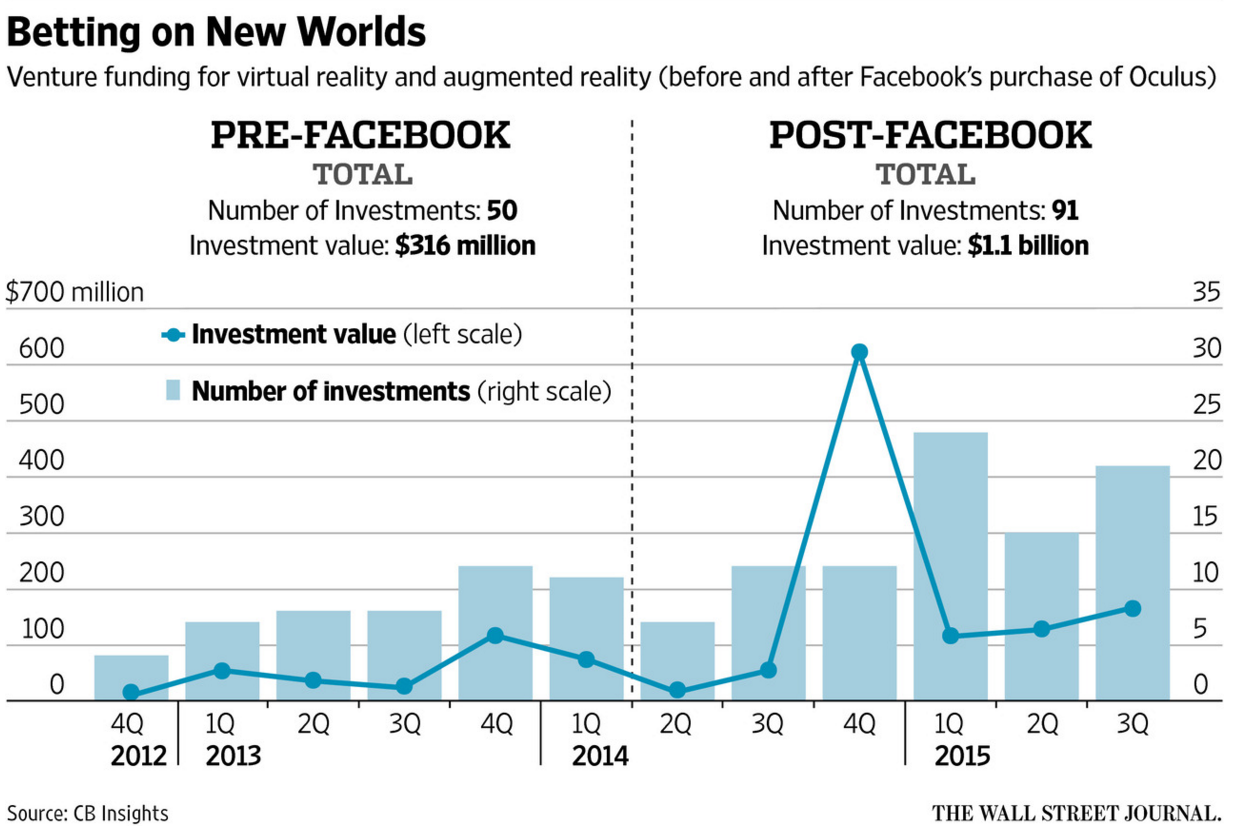 3079-20-0057-00-0000
3
Background
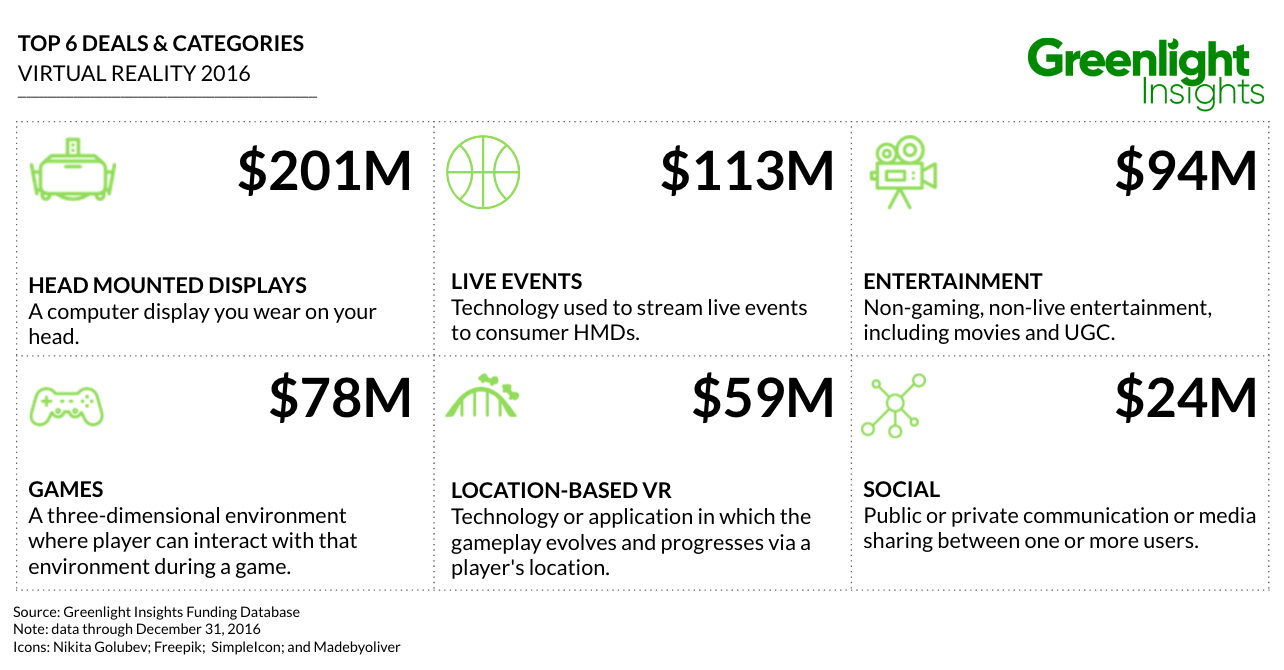 3079-20-0057-00-0000
4
Background
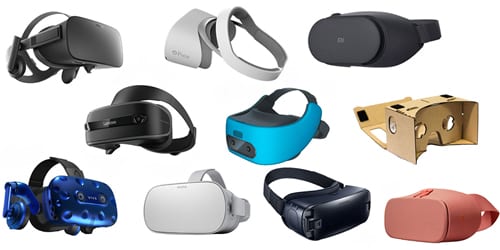 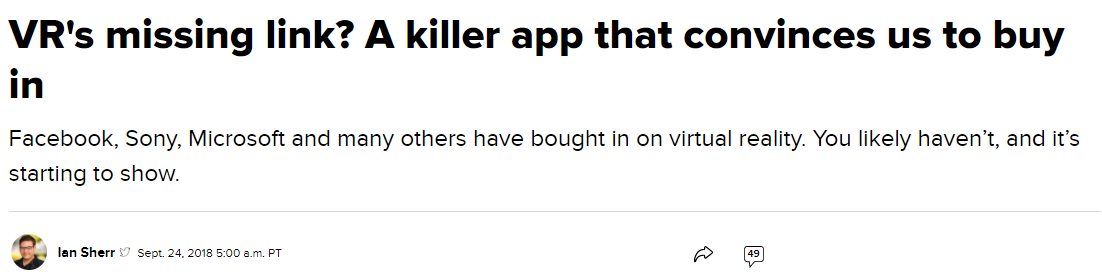 3079-20-0057-00-0000
5
Background
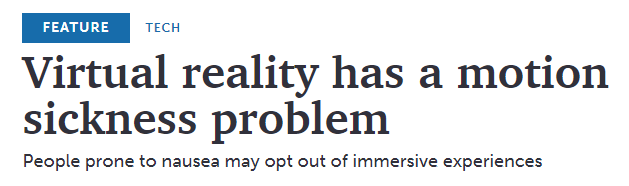 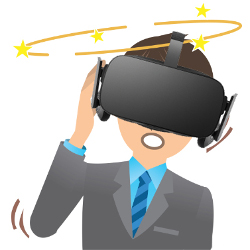 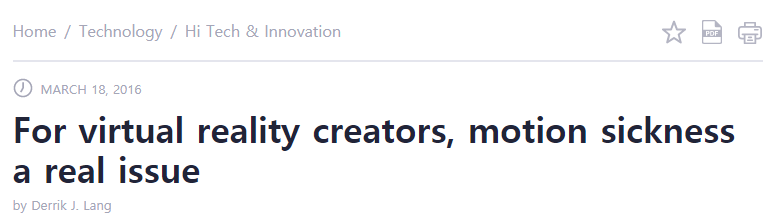 3079-20-0057-00-0000
6
Introduction
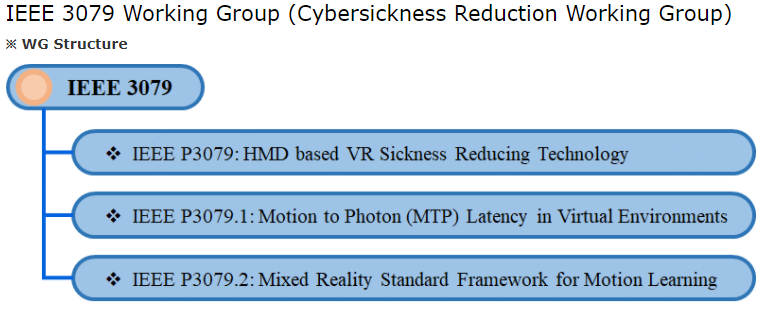 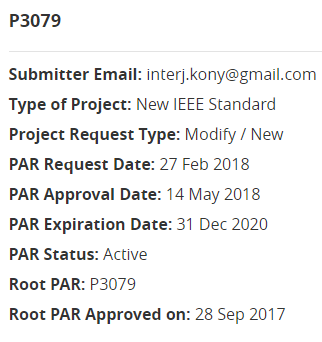 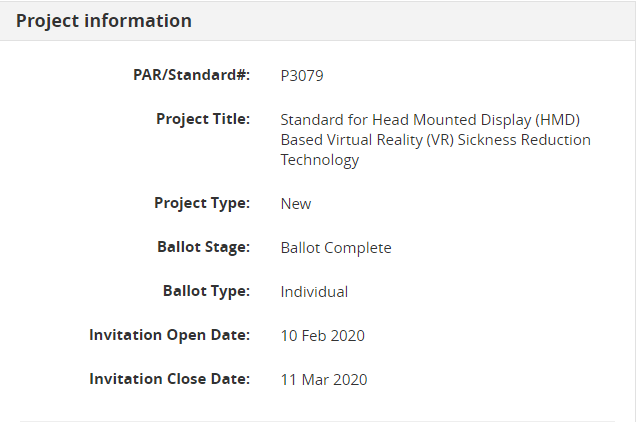 3079-20-0057-00-0000
7
Scope (Original)
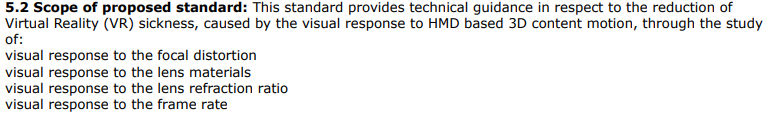 3079-20-0057-00-0000
8
Scope (Modified)
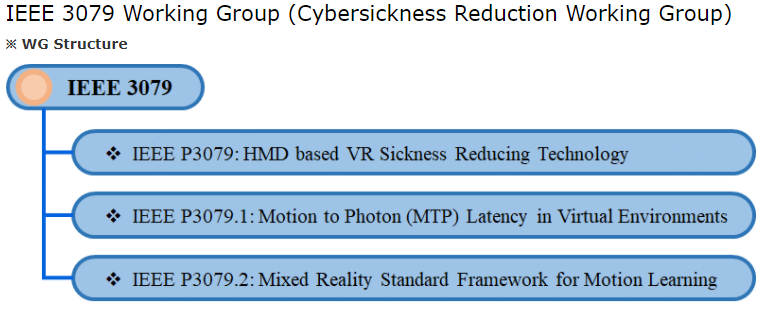 VR Content Design
VR Sickness Assessment
Motion to Photon Latency (Measurement & Network)
3079-20-0057-00-0000
9
Results
IEEE Standard Development Procedures
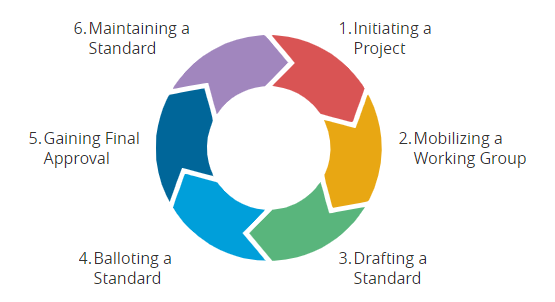 3079-20-0057-00-0000
10
Discussion
What would be the ideal frame rate for VR content to minimize the VR sickness?
What would be the ideal resolution for VR content to minimize the VR sickness?
How do we properly measure the motion to photon latency?
……
Many questions are still needed to be answered!
3079-20-0057-00-0000
11
Thank You